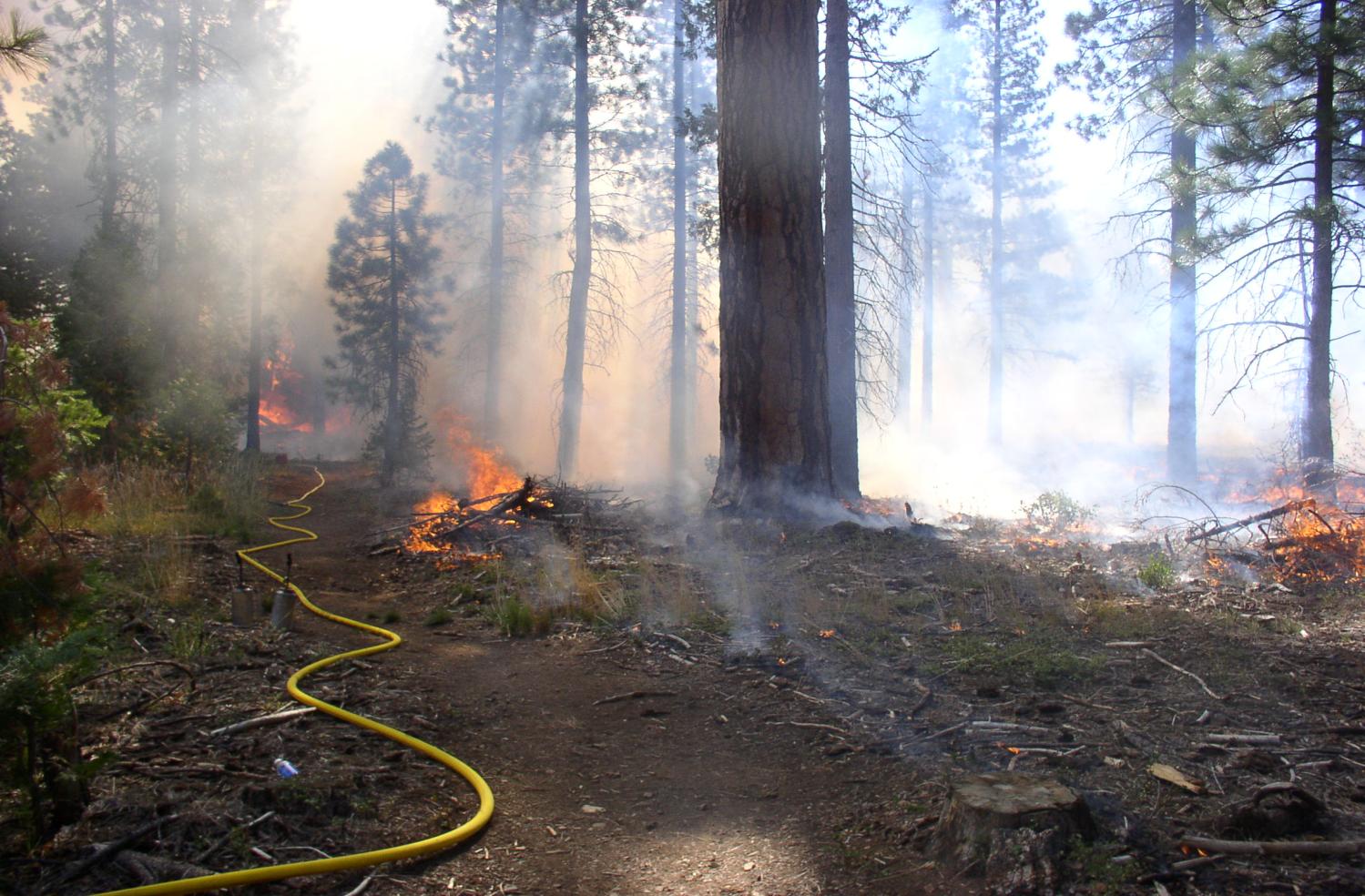 Fire Ecology and Behavior
Susie Kocher, Registered Professional Forester #2874
University of California Cooperative Extension 
May 17th, 2019
Current fire management has unintended effects
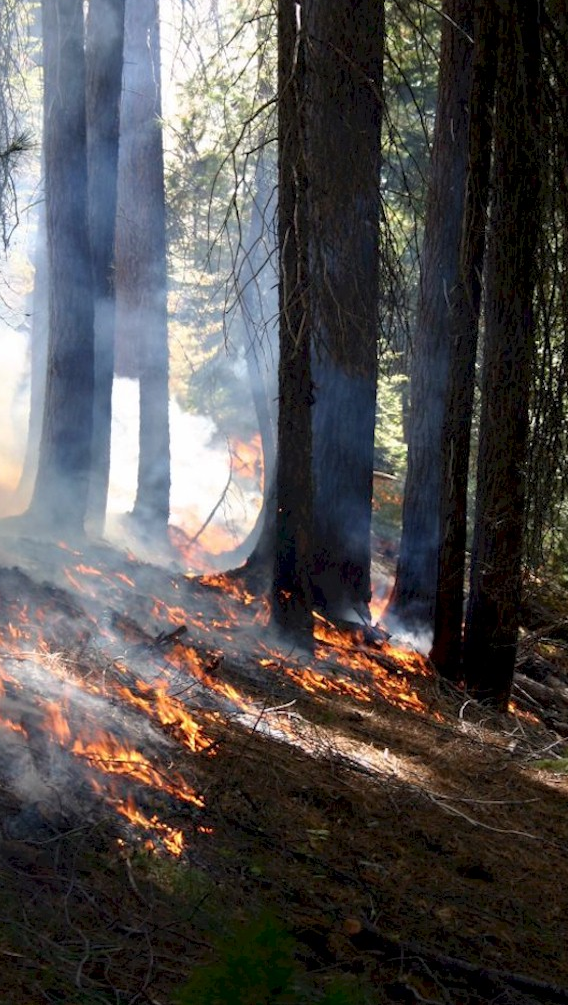 Sierra forests are adapted to frequent low intensity from native starts and lightning
Fire suppression and halt in prescribed fire have led to increased fuels, poor forest health and more destructive wildfires
Reintroducing ‘good fire’ in forests is needed as part of the solution
Private landowners have a large role to play in Rx fire solution
Native burning in California
Ethnographic interviews with native American tribes
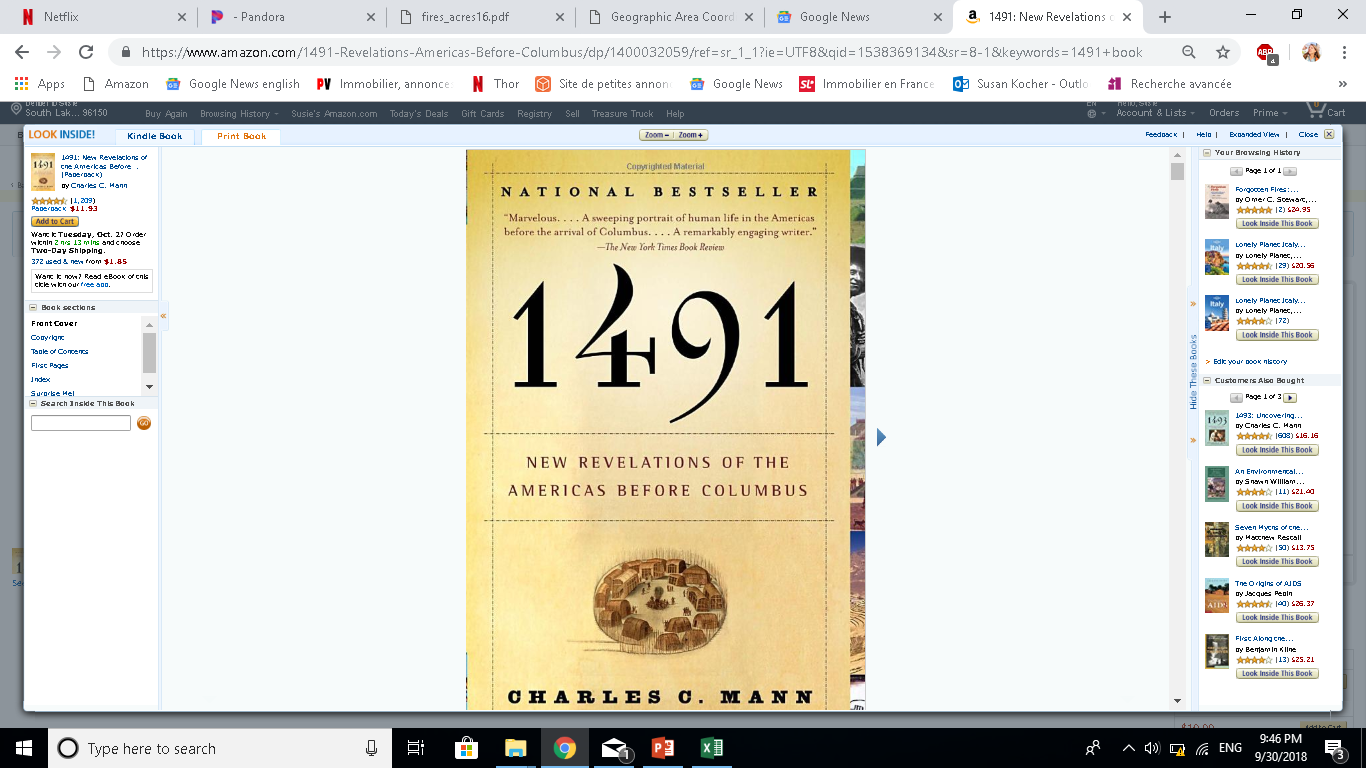 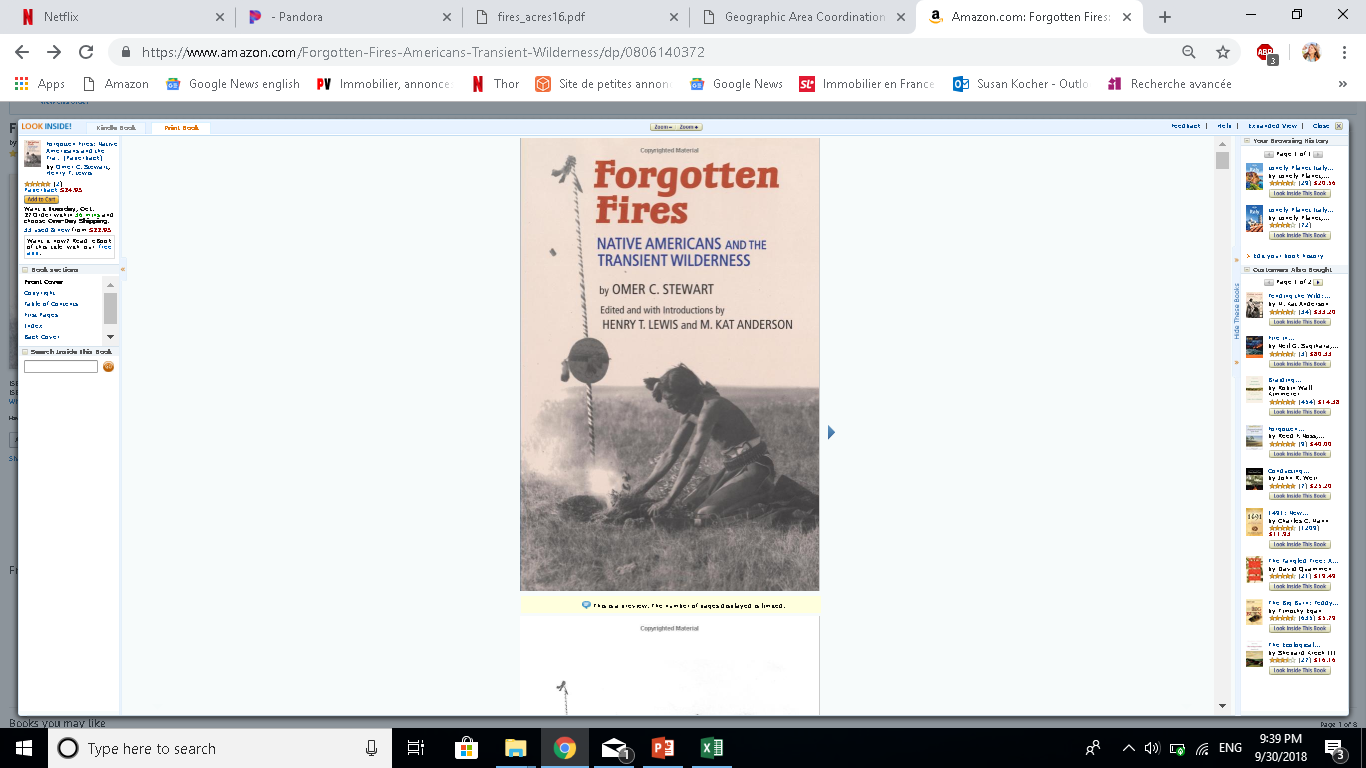 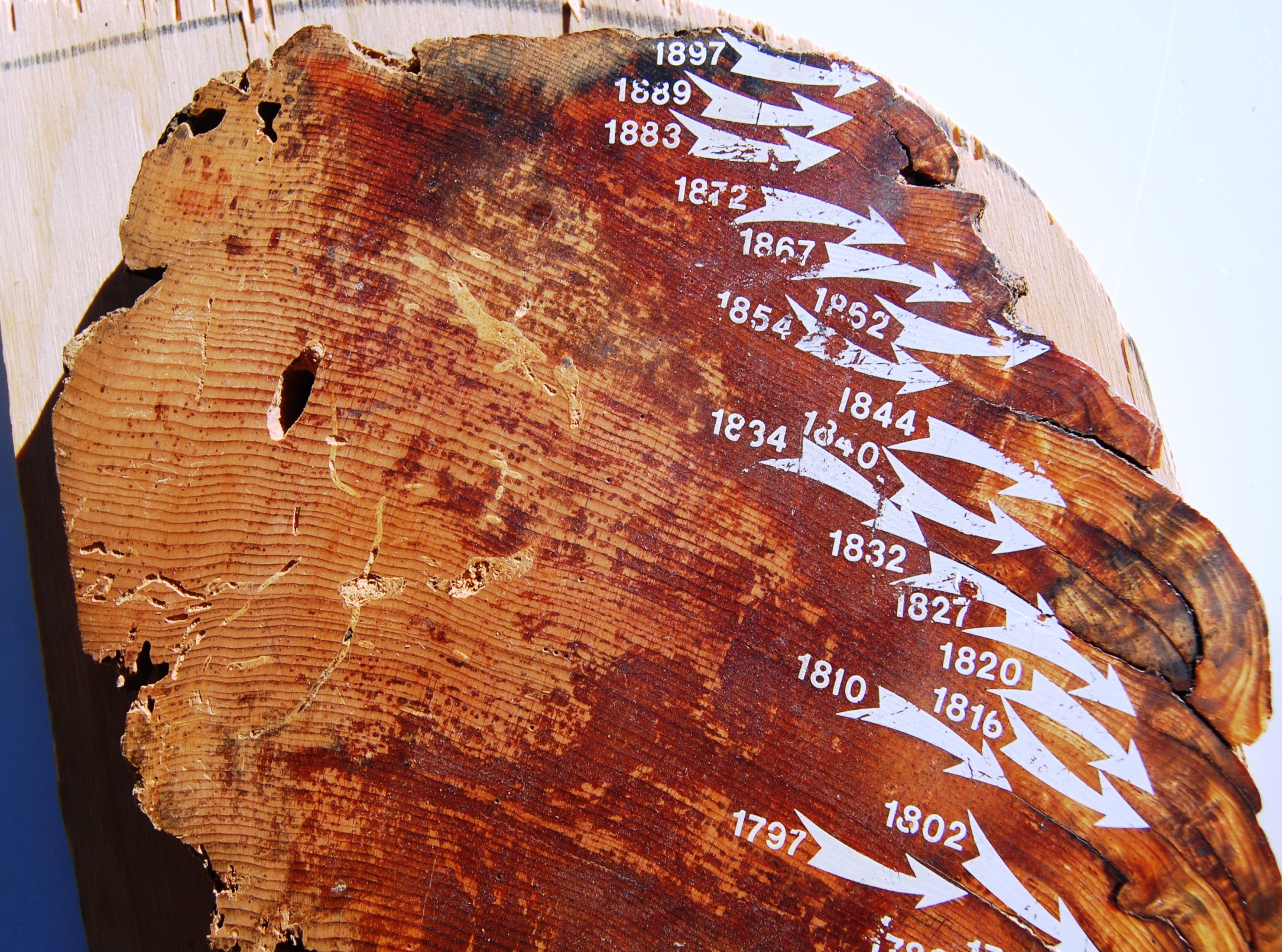 Dendrochronology (tree ring) studies - Past fire frequency can be determined from the years between fire scars on a single tree or on several trees in an area
Fire Return Interval
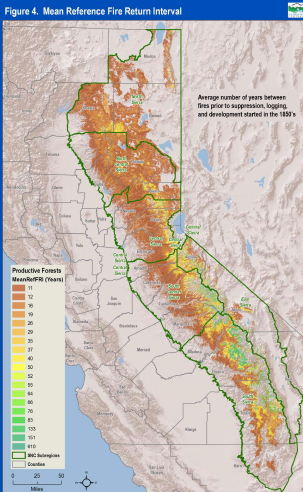 Ponderosa 5 – 12 years
Mixed conifer 8 - 20 years
4.4 -11.9 million acres/ yr -5% - 12% of California’s lands burned annually before settlement

‘‘Of the hundreds of persons who visit the Pacific slope in California every summer to see the mountains, few see more than the immediate foreground and a haze of smoke which even the strongest glass is unable to penetrate.’’  -- C.H. Merriam 1898, Chief, US. Biological Survey
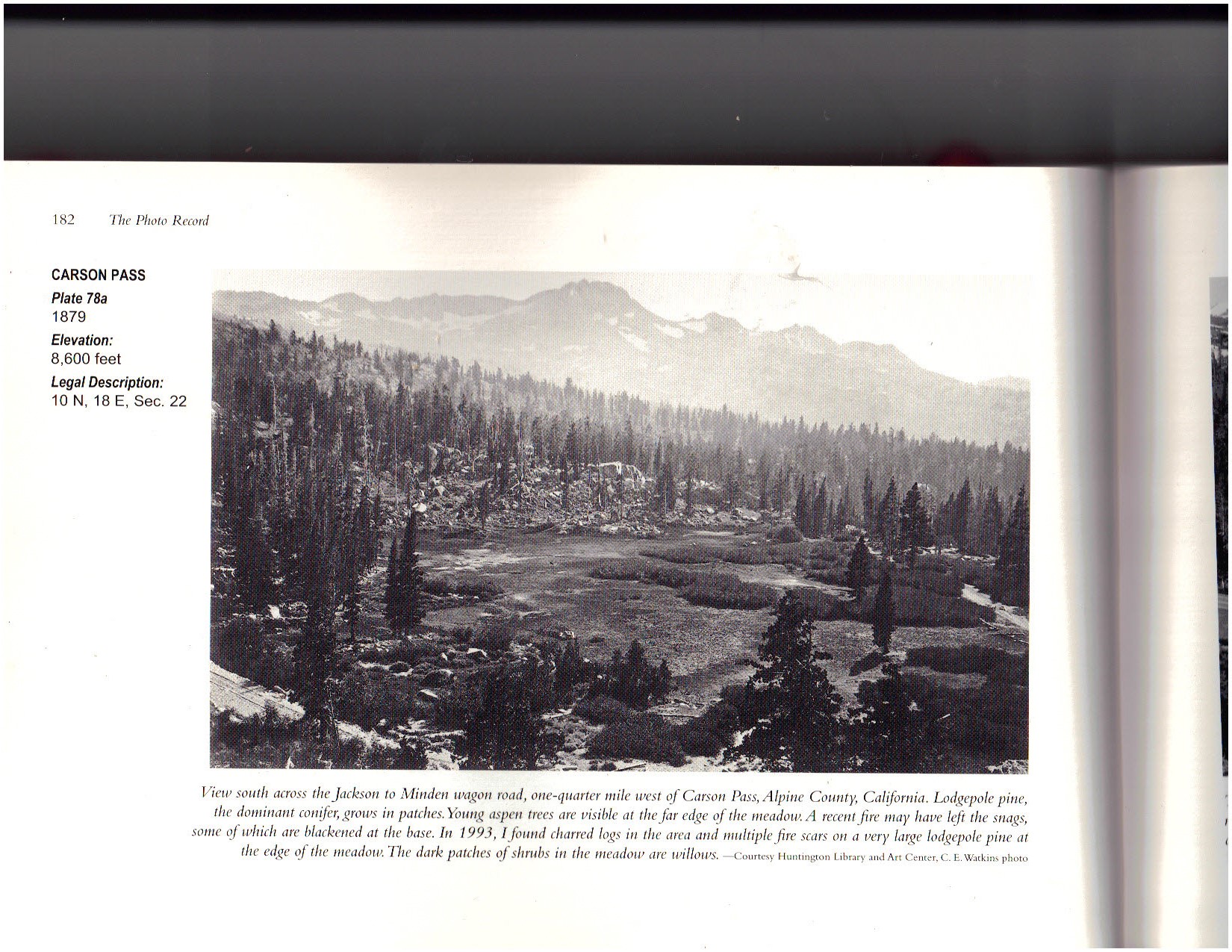 Consequences of Fire Suppression
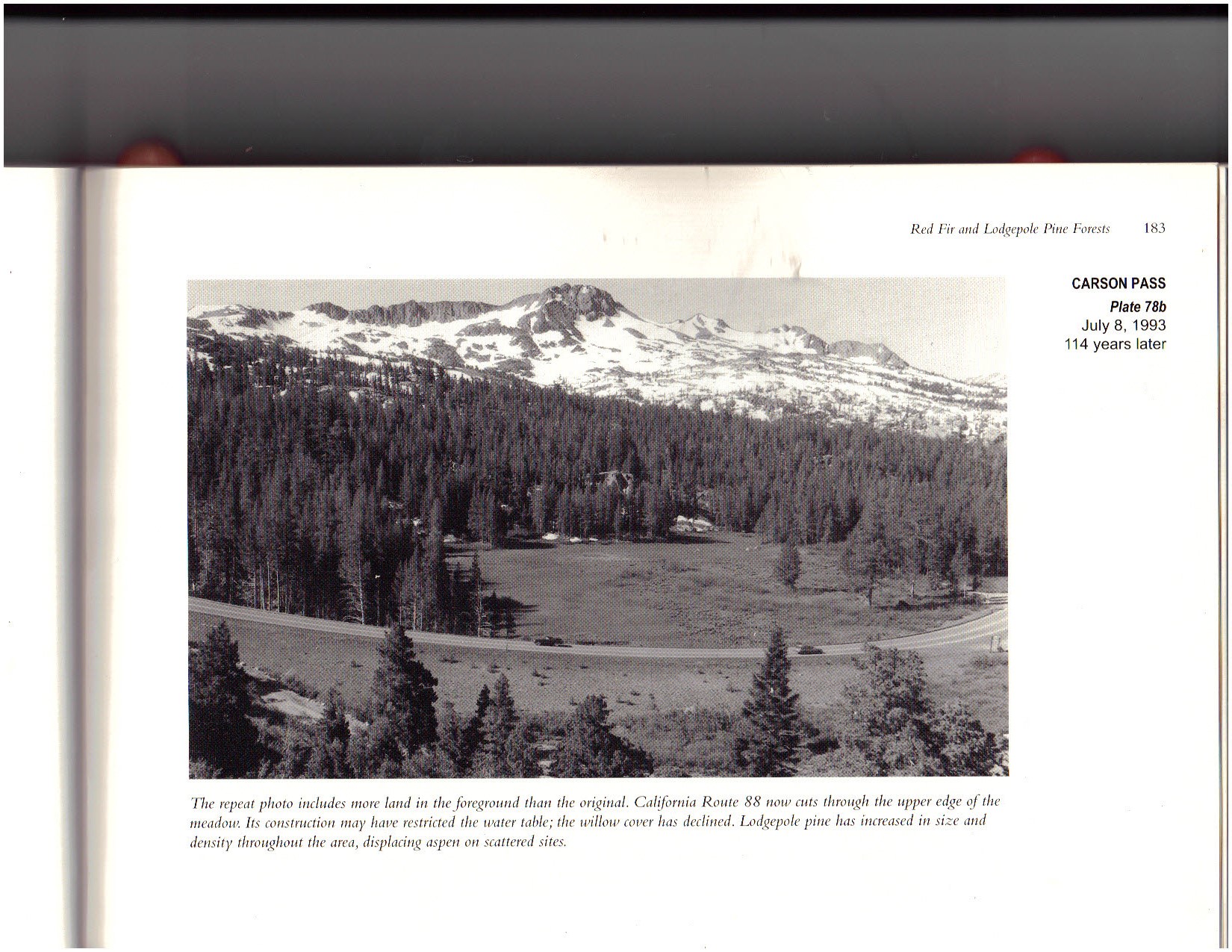 Carson Pass, Alpine County in 1879 (top) and 1993 (bottom).
Source: Gruel 2001
Increase in high severity fires
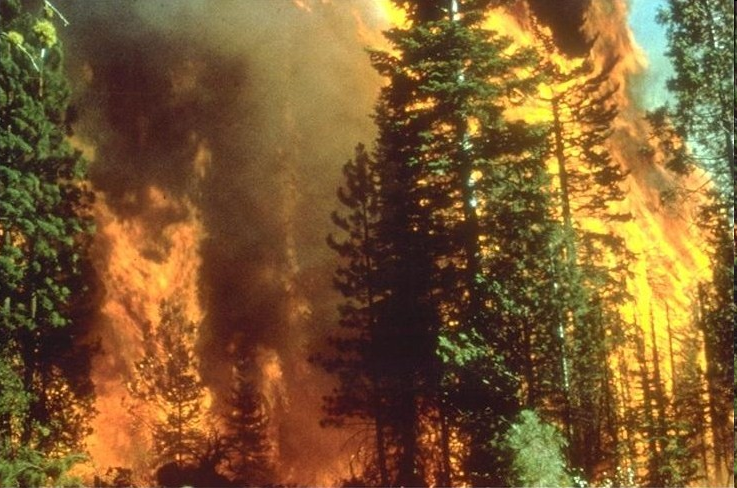 Forests crowded and unhealthy
Huge build up of fuels
Fires now more likely to be high severity meaning most or all trees are killed
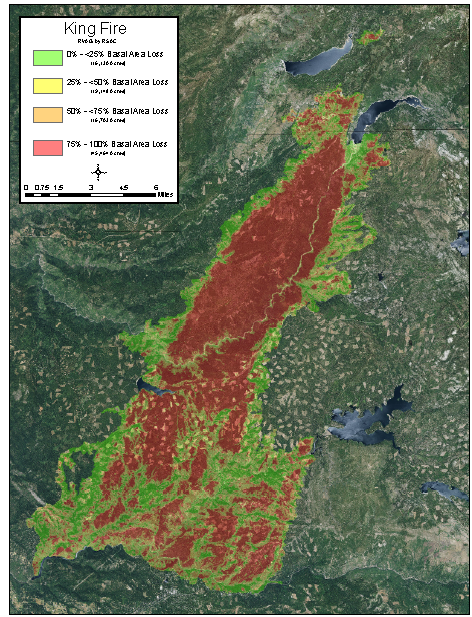 Size of high severity patches unprecedented
35,000 acre patch in 2014 King Fire
Short history on fire suppression
Begins 1905 with formation of the US Forest Service
Big Blow Up of 1910 burned 5 million acres (Montana & Idaho), killed 79 firefighters -  USFS decides to stress fire prevention and control fires as quickly as possible. 
Light burning controversy in CA – some continued to burn
Red River Lumber company near Lake Almanor used fire on 750,000 acres Walker family property 
1924 USFS researchers concluded light burning was ineffective, impractical, and economically indefensible 
1924 California State Board of Forestry adopted the policy of fire exclusion USFS adopted "no burn" policy. 
1943, USFS allows exception in southeast for longleaf pine
Dr. Harold Biswell
Arrived in California 1947 from Southeast
Professor of forestry UC Berkeley - experience with Rx in long leaf pine
Worked with CA ranchers to develop techniques for Rx fire to kill woody vegetation and promote grasses to increase grazing capacity
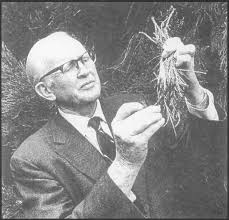 Range improvement burning
1945 first burning permits (CalFire) to conduct Rx fire
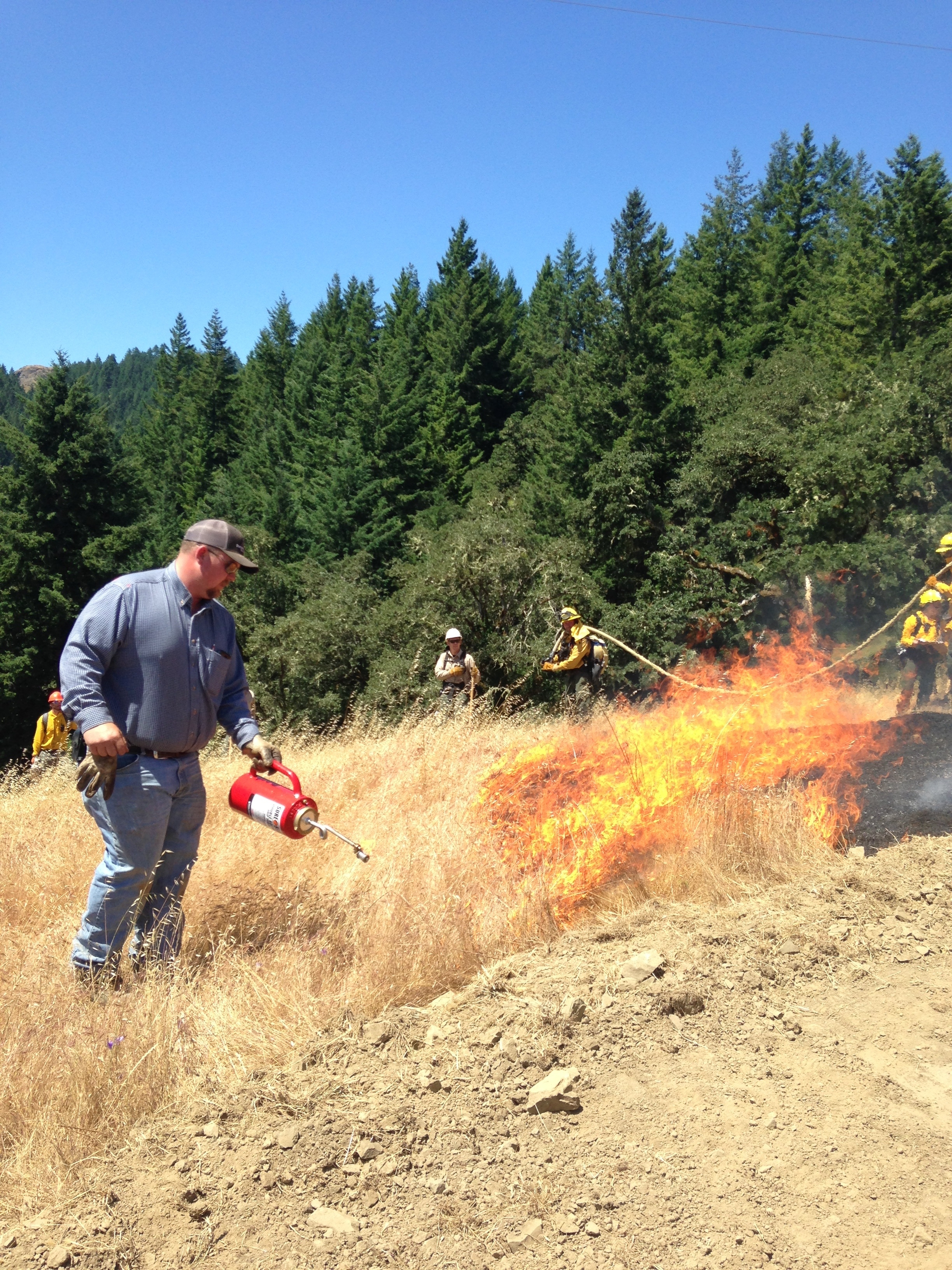 Range burning reached peak in 1955 > 200,000 acres burned  
Then declined 
more homes were built on adjacent wildlands and 
ranchers were held liable for escape damage
Still going strong in SE
van Wagtendonk, J.  1995. Dr. Biswell’s Influence on the Development of Prescribed Burning in California. USDA Forest Service Gen. Tech. Rep. PSW-GTR-158.
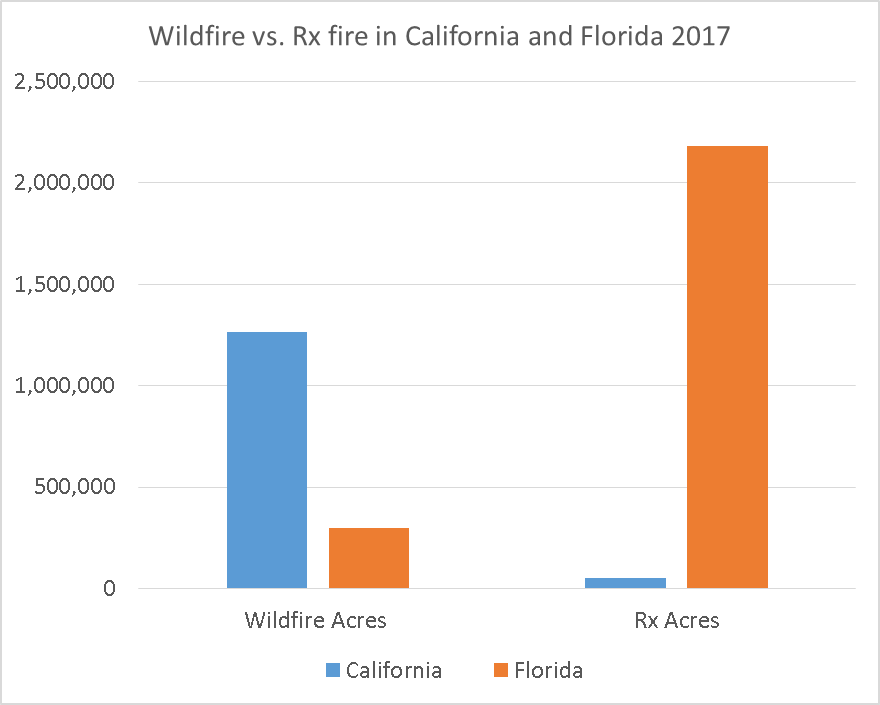 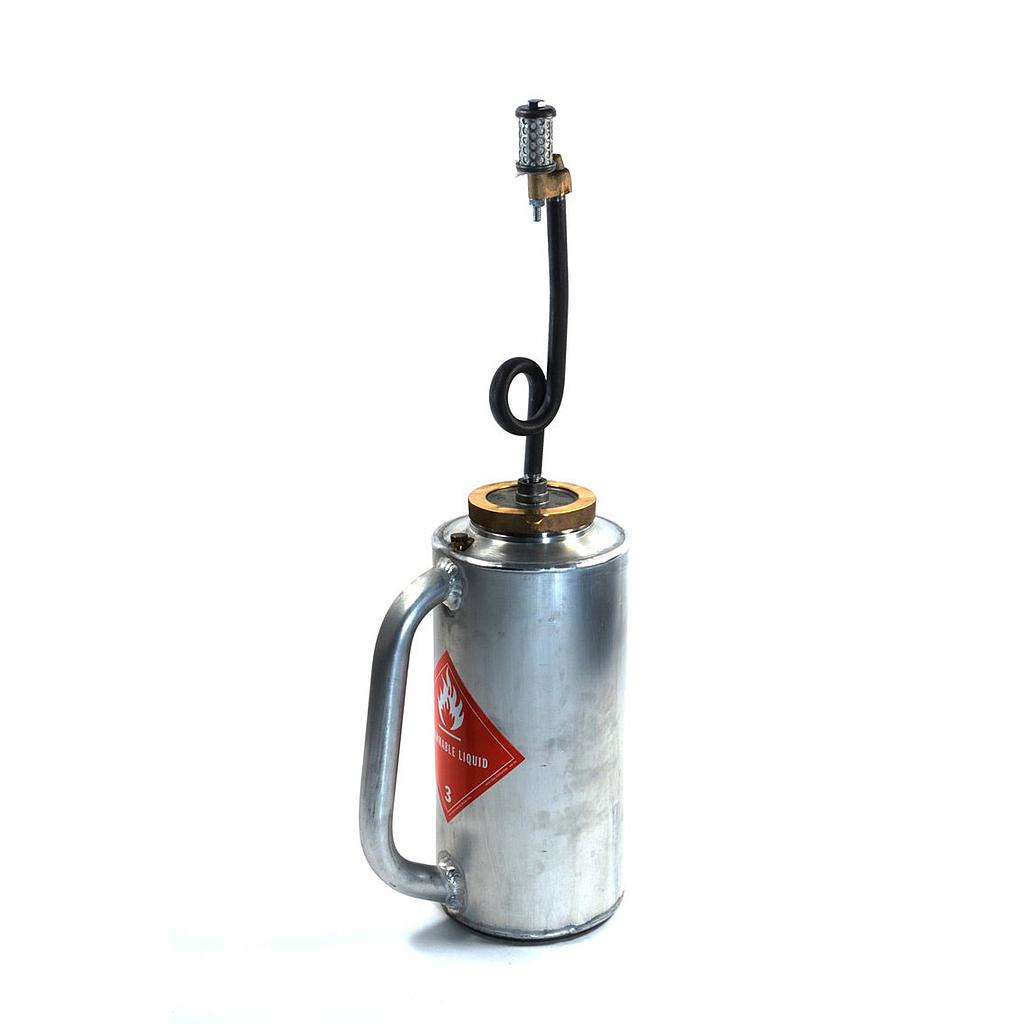 Private lands burning common elsewhere, why not here?
Prescribed fire councils 
Northern Ca
Southern Sierra
Central California
Bay area
Prescribed fire Training Exchanges (TREXs)
Throughout state 
UC Rx fire outreach
Legislative initiatives on Rx fire liability, certification, collaboration
October 2018 burn crew of landowners in October 2018 at Blodgett
What is fire?
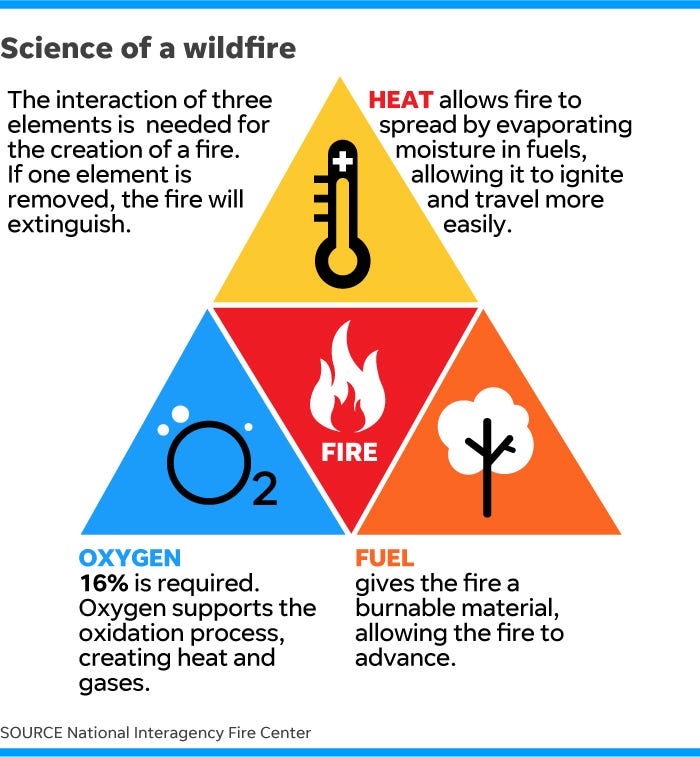 Fire is a chemical reaction that occurs when fuel, oxygen, and heat interact.
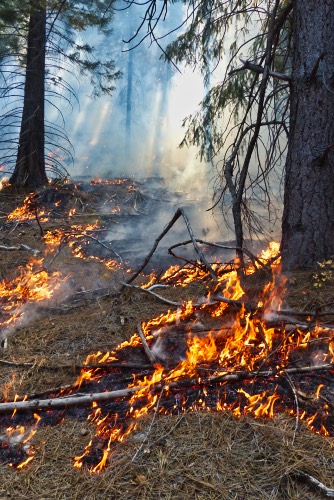 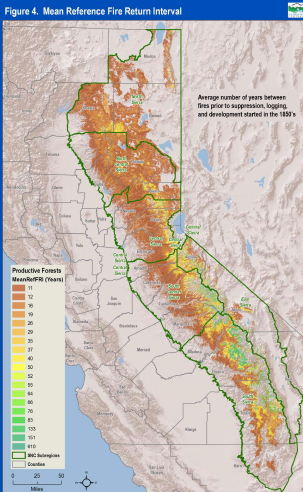 What is a fire regime?
How frequently fires burns 
Fire Return Interval – 15–30 years in much of Sierra
Sierra forests were frequent fire forest before suppression
Fire size
Getting larger since fire suppression effective in mildest fire weather
Energy release of the fire
Fire intensity
How it alters vegetation
Fire severity – low medium, high.
Fine or heavy
Continuous/ heterogenous
Fuel moisture
Ladder fuel 
Canopy cover / base height
What affects fire behavior?
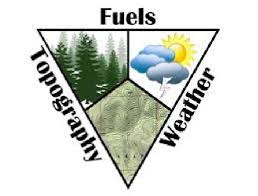 Flat or sloped
Aspect
Chutes/ canyons
Wind
Temperature
Relative humidity
Precipitation
Figure: USDA-NRCS, February 2016. Plant Materials Technical Note Report No. 66. Boise, ID
Topography
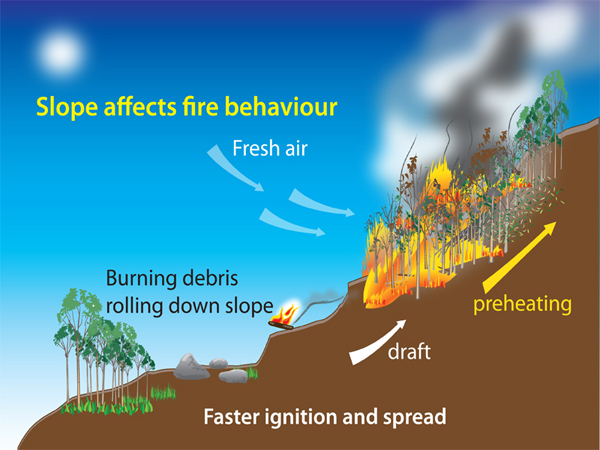 Flat or sloped
Aspect
Chutes/ canyons
Weather
Wind – Direction of fire spread and smoke transport mostly affected by wind
Hastens fuel drying, can send spots farther 
Temperature – Varies thru day
Warmer temp speeds burning
Relative humidity – affects fuel moisture
Less RH increases burning – varies thru day
Precipitation – increases fuel moisture and RH
Slows down burning
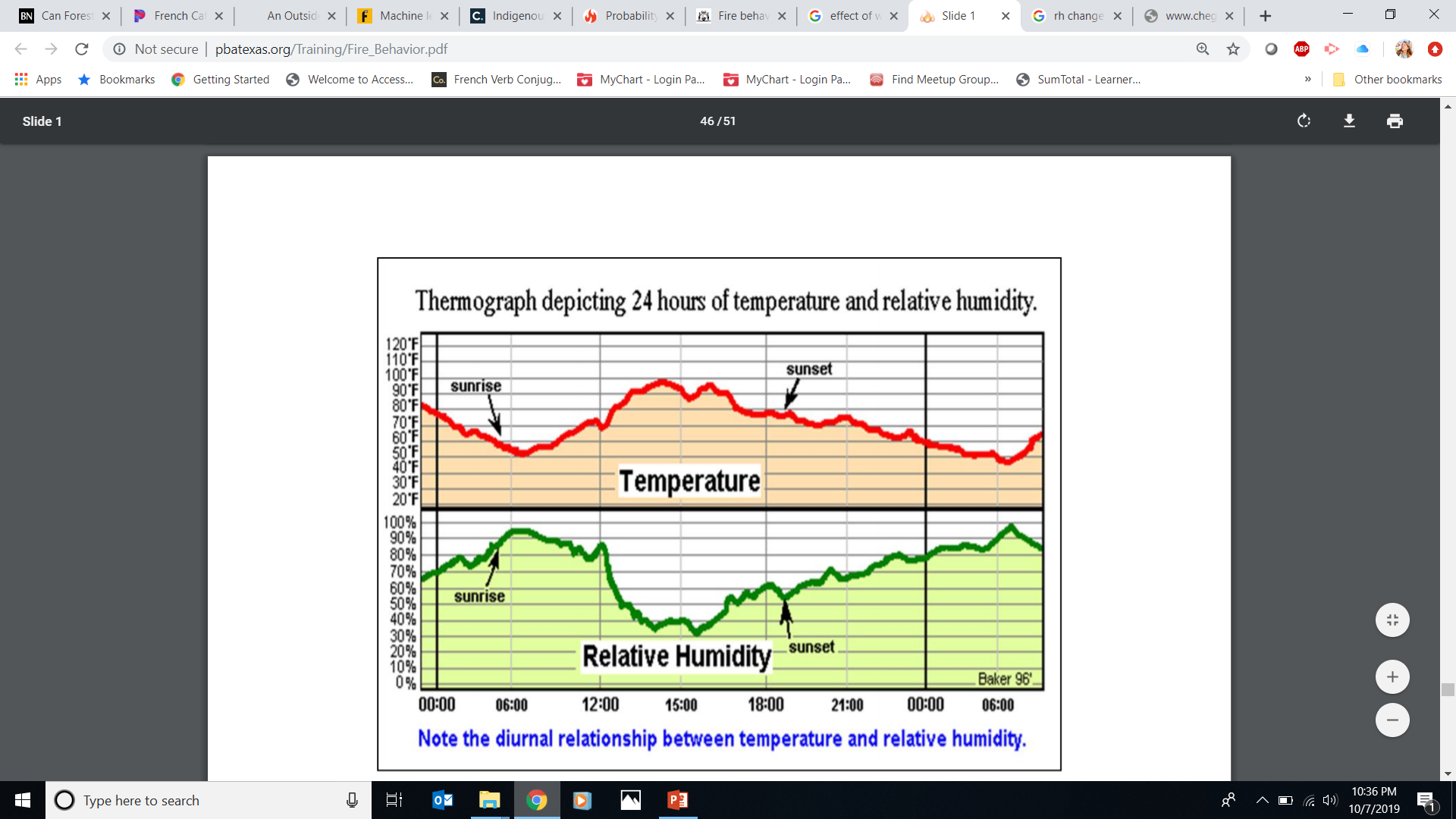 Fuel Characteristics
Logging 
Slash
Timber
13 Anderson Fuel Models
Loading –More fuel leads to more heat 
Fuel size – smaller fuel burns faster/ dries faster
Compactedness – compacted burns slower
Continuity – fuels closer together spread faster
Ladder fuel carry fire from surface into tree crowns
Fuel moisture – drier fuel burns faster
Temperature, rain, humidity and shade affect it
Size of fuel also affects fuel moisture
1-hour fuels: <1/4 inch in diameter. - twigs, leaves, mulch and litter
10-hour fuels: 1/4 inch to 1 inch - twigs
100-hour fuels: 1 inch to 3 inches – twigs/ branches
1000-hour fuels: 3 inches to 8 inches in diameter – branches/ logs
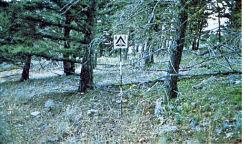 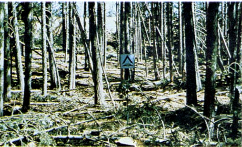 8

9

10
11

12

13
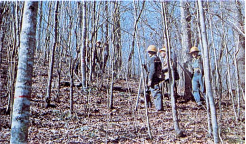 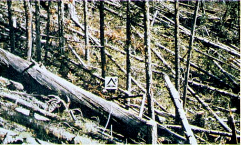 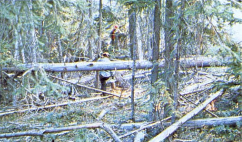 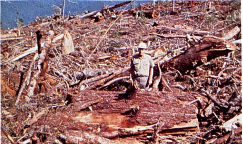 Anderson, H. E. 1982. Aids to determining fuel models for estimating fire behavior. Gen. Tech. Rep. INT- 122. Ogden, UT:  U.S. Department of Agriculture, Forest Service, Intermountain Forest and Range Experiment Station. 22 p.
Fires can be described in terms of:
flame height
flame length
rate of spread
spotting distance
fire intensity

OR

By descriptions of behavior
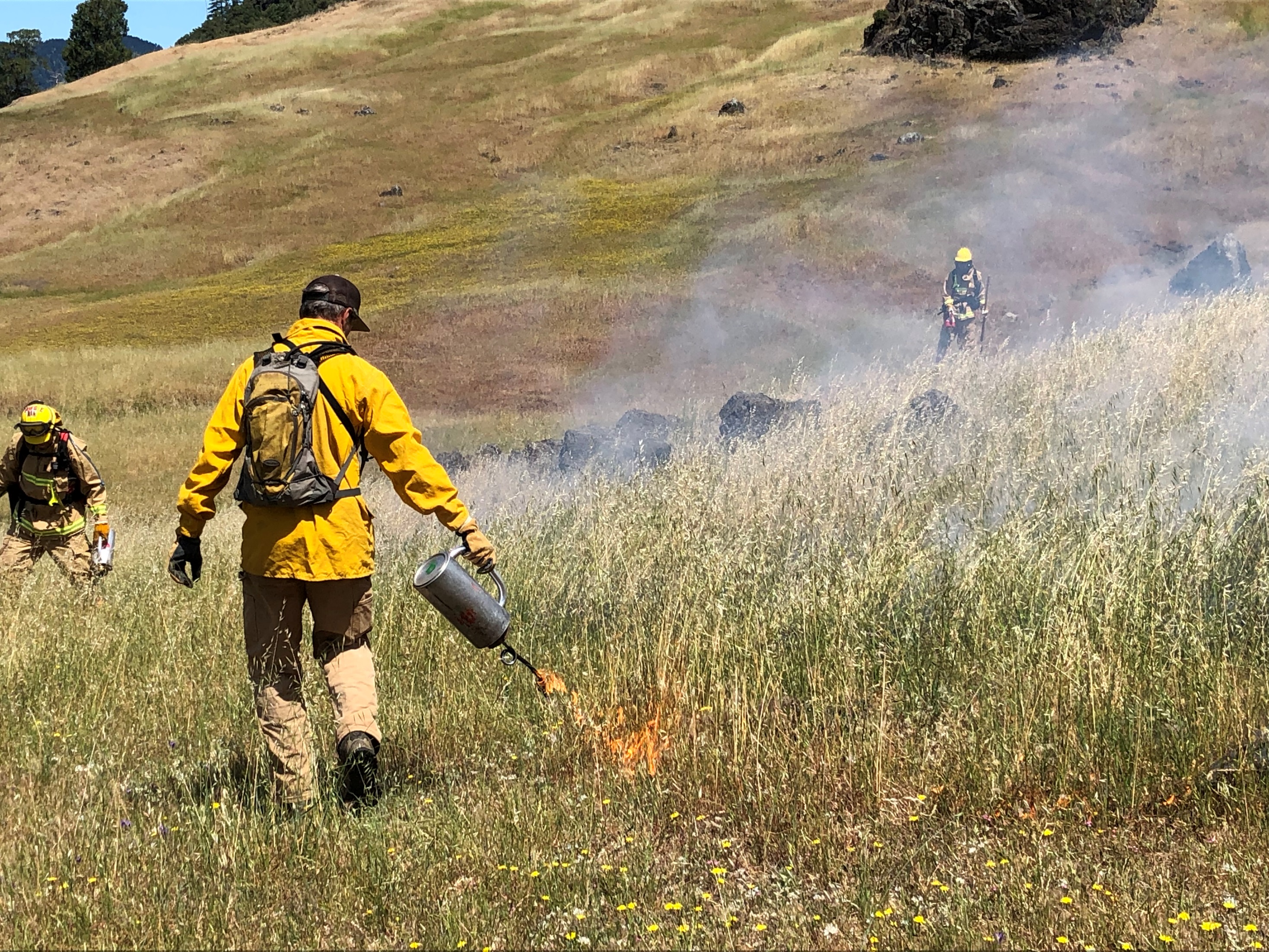 SMOLDERING – Burning without blame and barely spreading
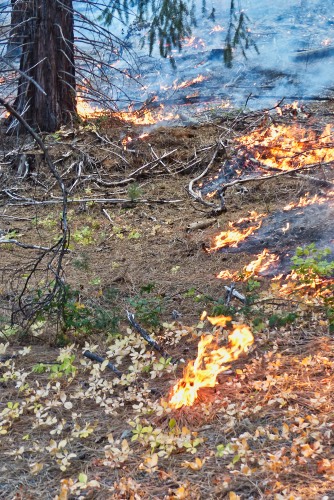 CREEPING

Burning with low flames and spreading slowly
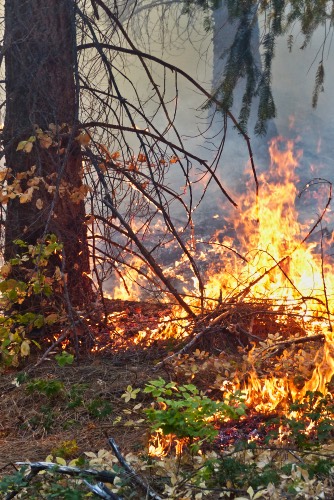 SURFACE FIRE

Low intensity fires that burn on the surface of the ground. The tree canopy may be scorched but does not burn to the extent that it will carry a fire
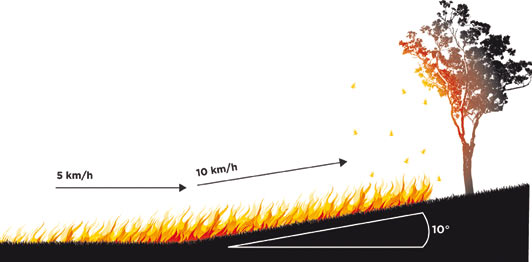 RUNNING

Rapid spread with a well defined head
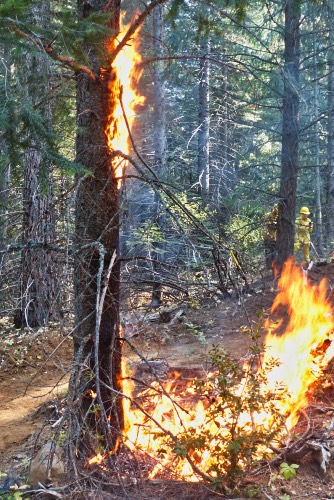 Surface fire transitioning to single tree torching
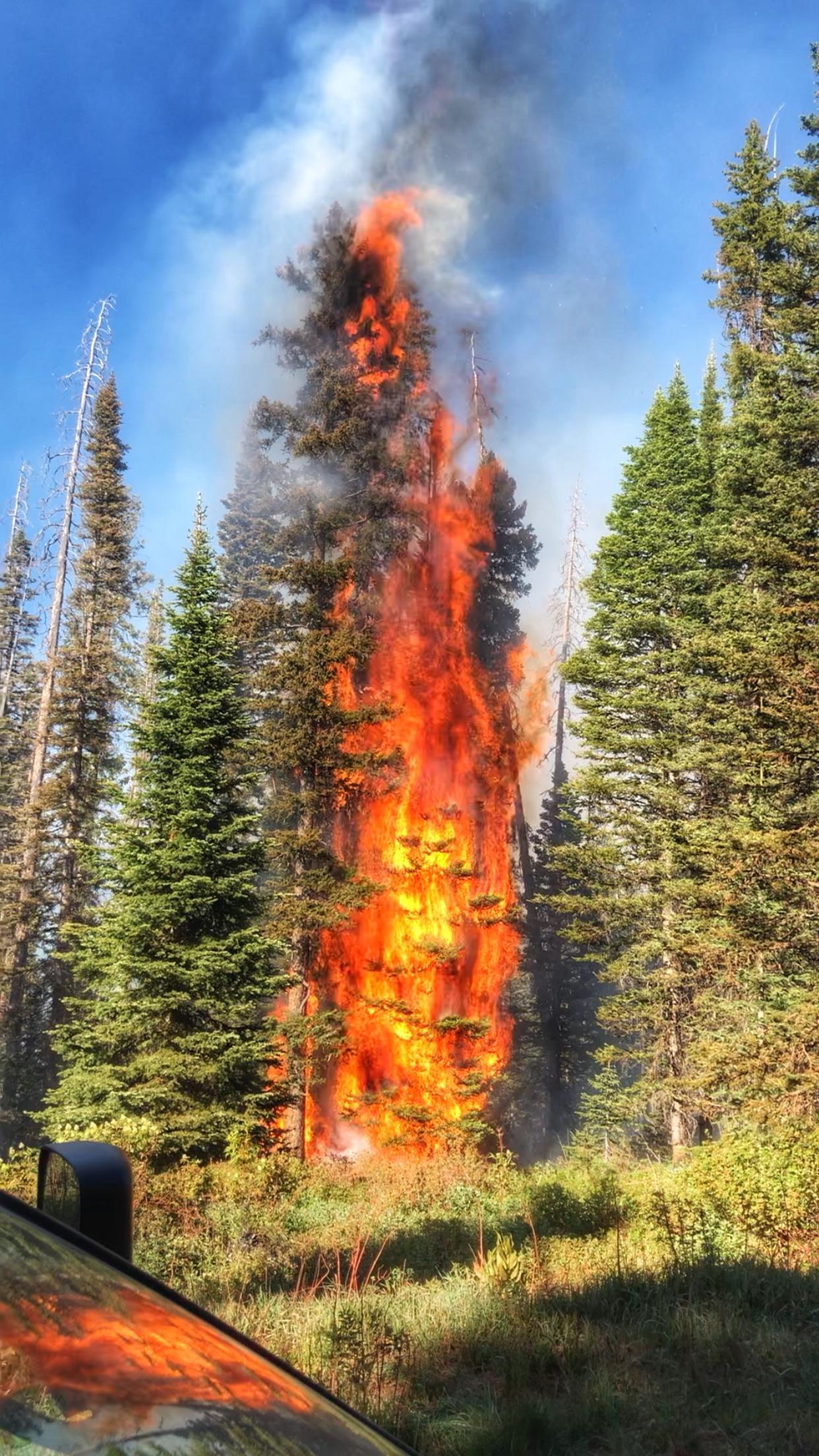 SINGLE TREE TORCHING

Literally one tree burning up – not crowning
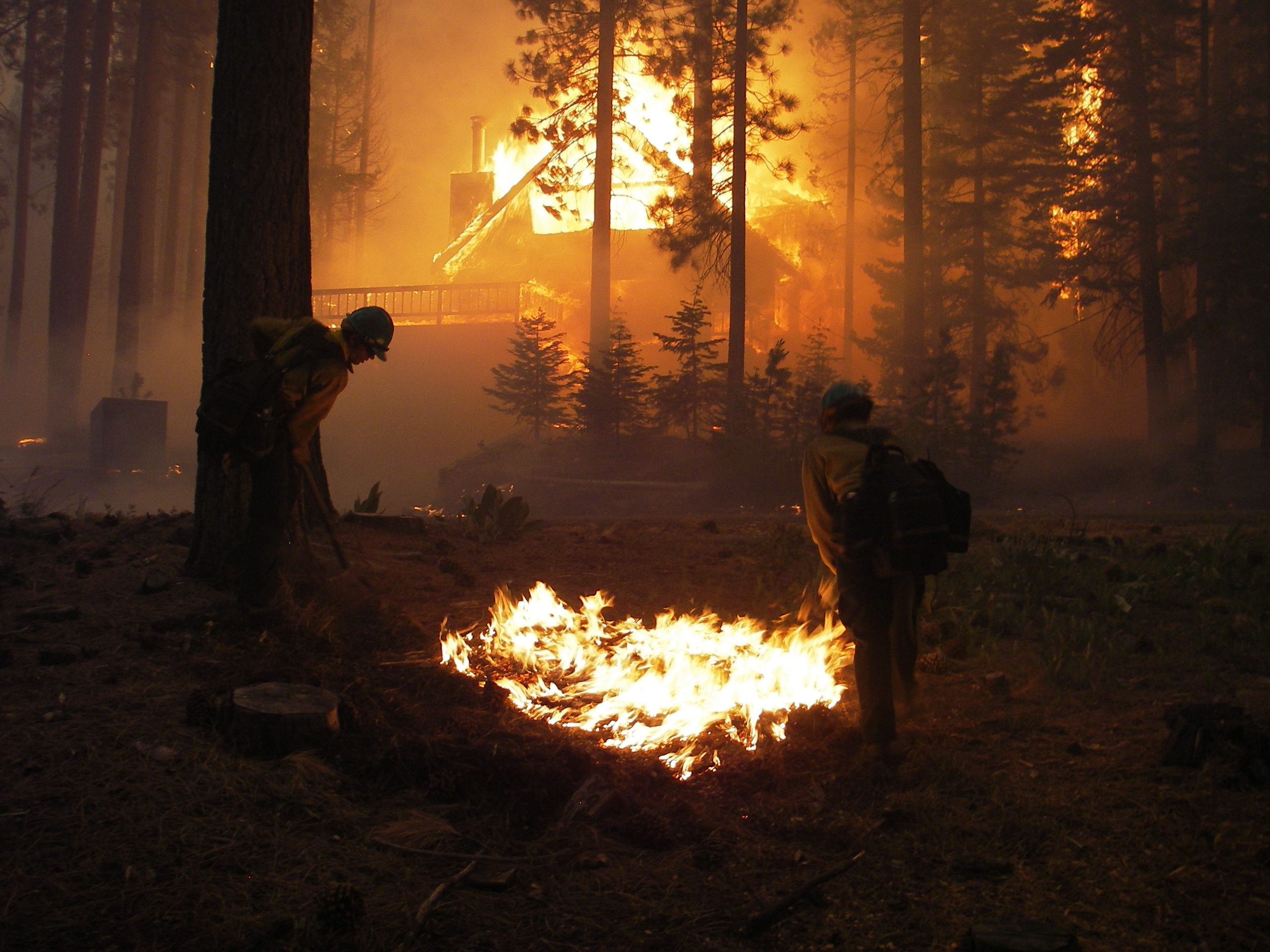 SPOT FIRE

A fire ignited outside the perimeter of the main fire by flying sparks or embers.
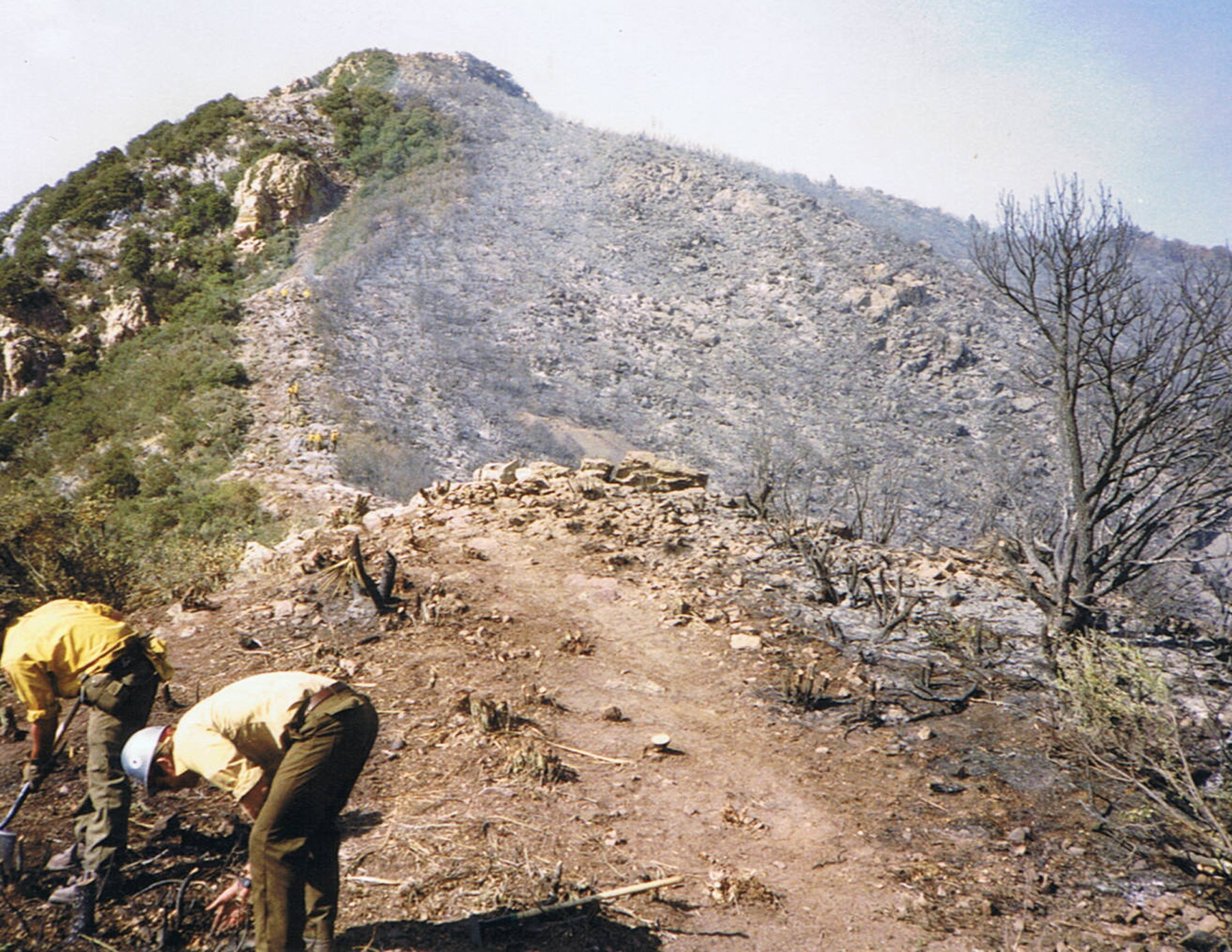 SLOP OVER: 

A fire edge that crosses a control line or natural barrier intended to contain the fire.
Photo from Ben Jacobs.
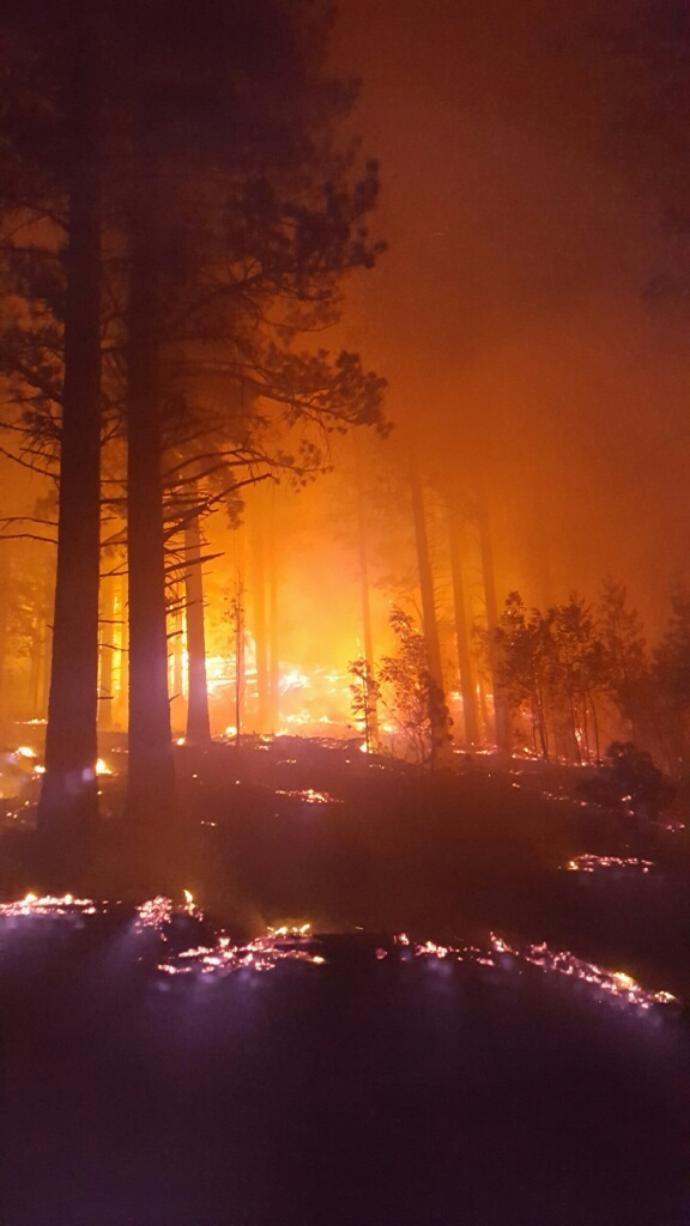 ESCAPE: 
A fire which has exceeded or is expected to exceed initial attack capabilities or prescription.
What are a fire’s effects?
Fuel consumption – how much is left
Char height – how high stems are blackened
Crown scorch  - percentage of needs scorched
Soil burn severity – areas made hydrophobic
Vegetation burn severity – percentage of trees killed
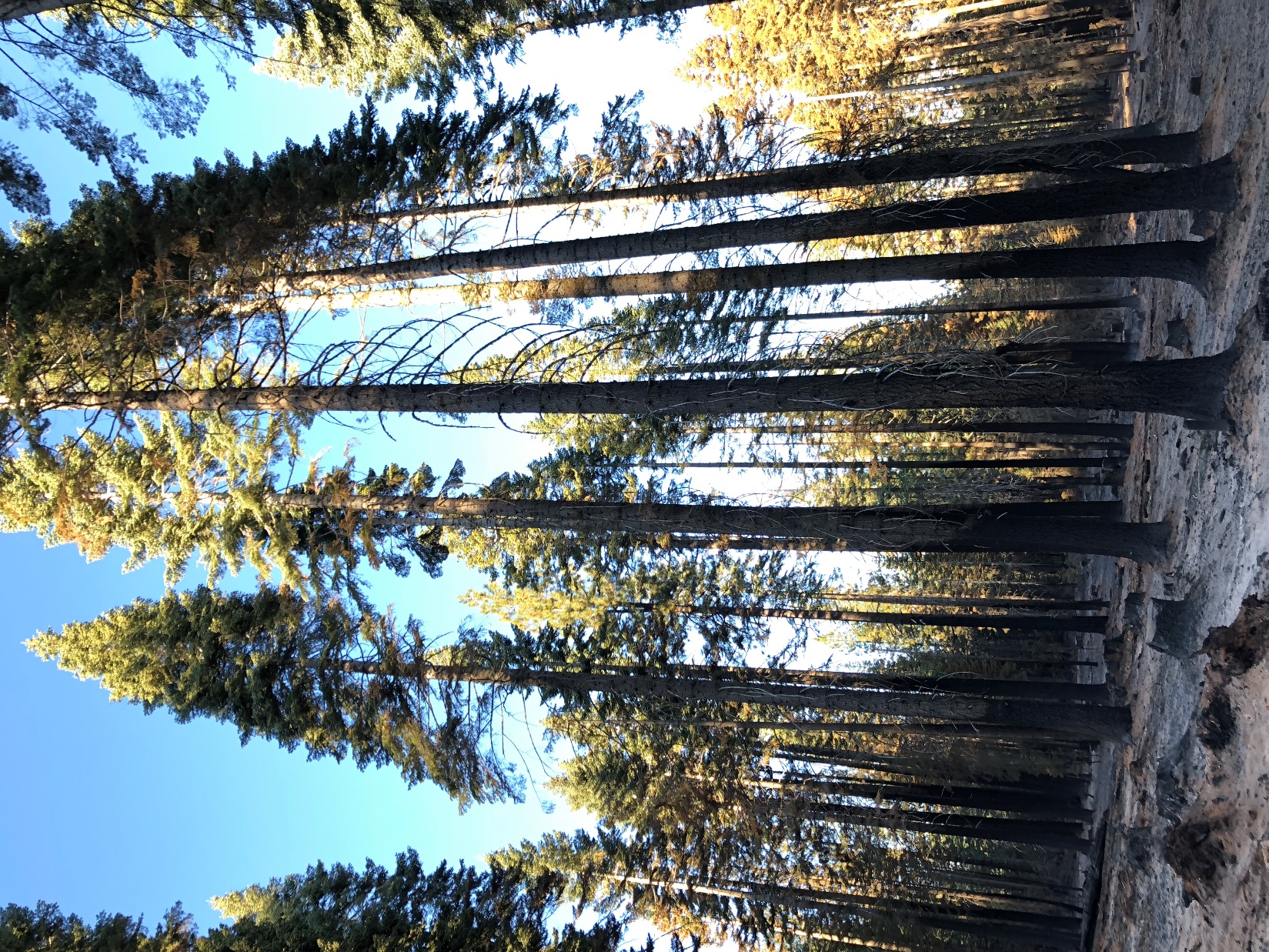 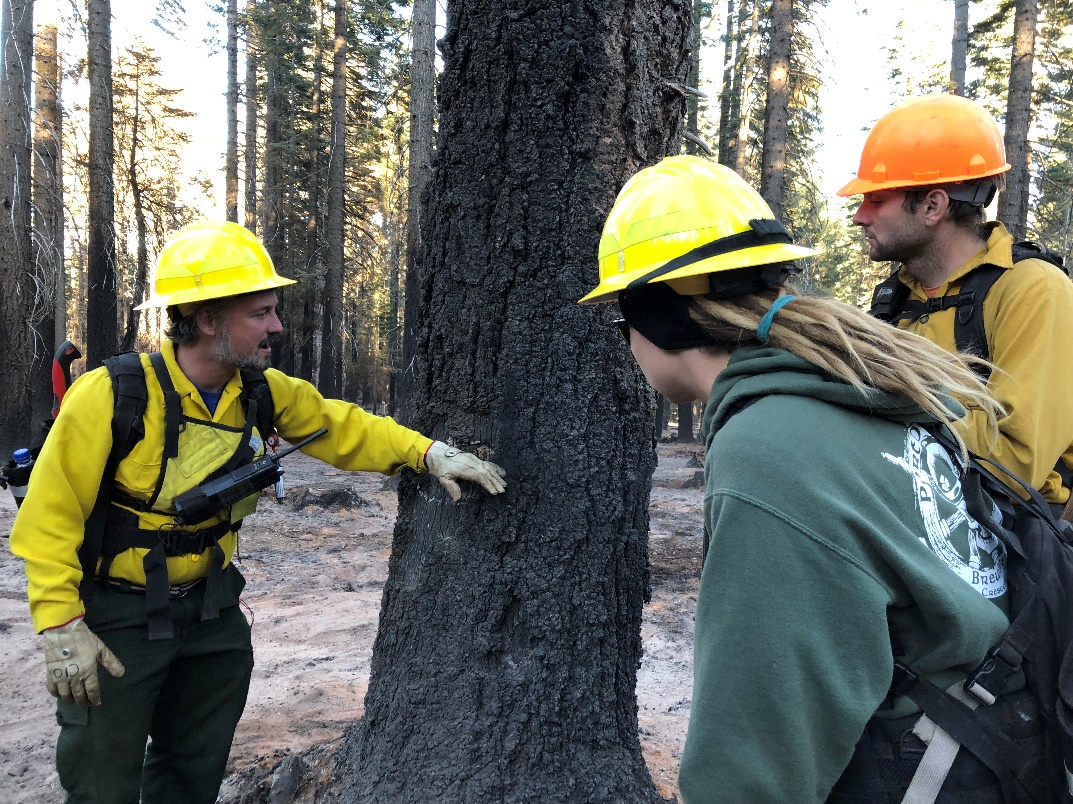